EL Assessment: Find the Opportunity in What You Already Do
Jamie Davis, RN, Cen, MSN
Instructor, School of Nursing
[Speaker Notes: Learn about EL and the RWR project.
What is going on at SLU regarding EL and RWR
Needs assessment
Assess your course based on EL standards
Generalized
Starting with course objectives
Way to assess students if they are meeting objectives
Assess how to apply EL
Implementing EL in class
Attempt to motivate you to do so.]
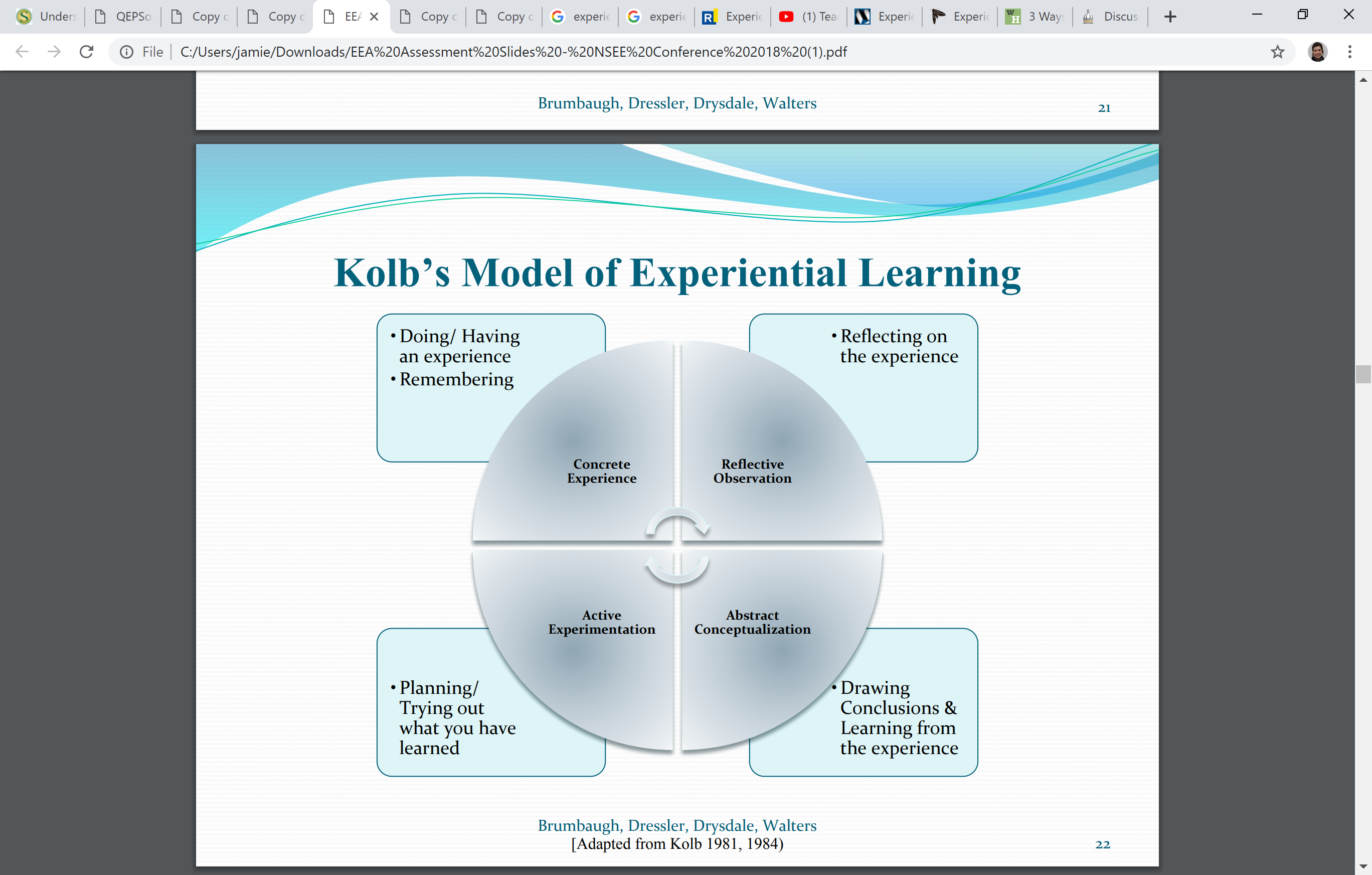 What is Experiential Learning (EL)?
Learning through experience 
Breakdown:
Doing
Reflecting
Applying
Can take on many  forms
(Kolb, 1984)
[Speaker Notes: Integrating experiential learning into content courses builds skills, confidence, and expectations for students to participate in successful internships and work experience. ... Experiential learning gives students the opportunity to practice and develop attitudes such as resilience, tenacity, curiosity and self-direction.

Experiential learning falls into categories that will vary by discipline and academic major including, but not limited to, internships, service-learning, undergraduate research, civic engagements, study abroad/away, field experiences, creative activities, practice, hands-on learning, mentoring, leadership training, student teaching, and apprenticeships.

Successful EL requires just the right amount of structure to manage the complexities of open-ended, real world situations while helping students navigate their requirements and ambiguities

Experiential learning takes the form of internships, practica, study abroad and other community/industrybased partnerships that complement and enhance classroom instruction, allowing students to gain applied experience in a specific industry/community setting (Beck and Halim; AlexAssensoh and Ryan; Fortune, Lee, and Cavazos; and Bay). In undergraduate programs where students typically want to obtain employment upon graduation, such experiences can be particularly beneficial because the student graduates with knowledge of a profession’s model/philosophy, and can be productive from day one. A review of the literature provides guideposts for best practices in developing an experiential-learning program.]
National Society For Experiential Education (NSEE): 	Principles of Best Practice in Experiential Education
Intention: the purposefulness that enables experience to become knowledge 
Preparedness and Planning: identified intentions, adhering to them as goals, objectives and activities are defined. 
Authenticity: the experience must have a real world context and/or be useful and meaningful in reference to an applied setting or situation, including genuine relationships within the experience.
Orientation and Training: be prepared with important background information about the context and environment in which the experience will operate
Reflection: the element that transforms unexamined experience to a learning experience and is integral to all phases of experiential learning. Reflection is also an essential tool for adjusting the experience and measuring outcomes.
Monitoring & Continuous Improvement: ensuring that the experience continues to provide the richest learning possible. Need feedback loop related to learning intentions and quality objectives. 
Assessment and Evaluation:  Assessment is a means to develop and refine the specific learning goals and quality objectives identified during the planning stages of the experience, while evaluation provides comprehensive program data about the experiential process as a whole and whether it has met the intentions that suggested it.
Acknowledgment: Recognition of learning and impact throughout the experience by reflection and monitoring processes documentation and sharing of accomplishments.
[Speaker Notes: Regardless of the experiential learning activity, both the experience and the learning are fundamental.  In the learning process and in the relationship between the learner and any facilitator(s) of learning, there is a mutual responsibility.  All parties are empowered to achieve the principles which follow.  Yet, at the same time, the facilitator(s) of learning are expected to take the lead in ensuring both the quality of the learning experience and of the work produced, and in supporting the learner to use the principles, which underlie the pedagogy of experiential education.]
The Experiential Learning Model (5-step cycle):		 Experience, Share, Process, Generalize, and Apply.
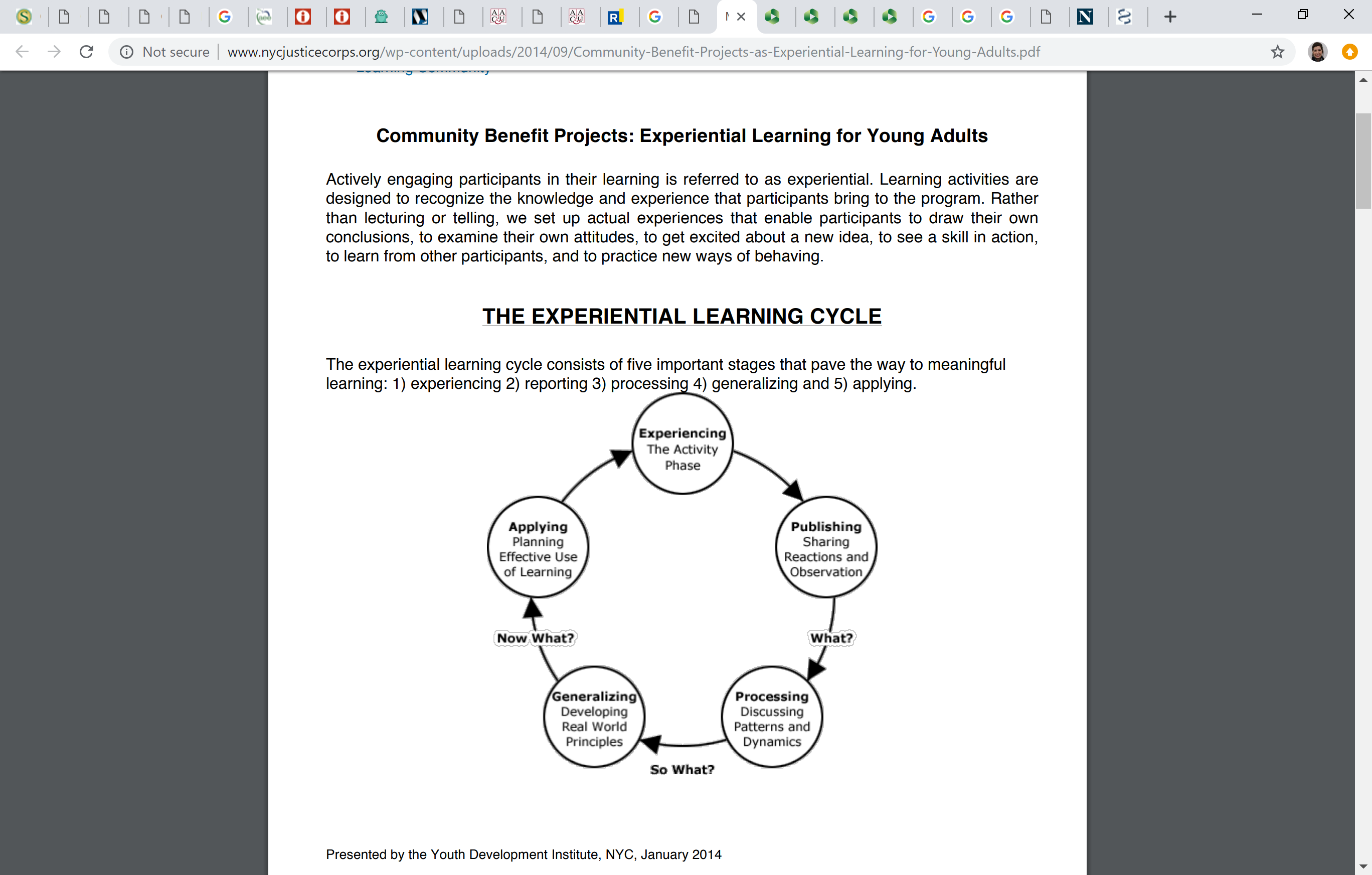 Why it is good:
Accelerates Learning
Provides a Safe Learning Environment
Bridges the Gap Between Theory and Practice
Produces Demonstrable Mindset Changes
Increases Engagement Levels
Delivers Exceptional Return on Investment (ROL)
Provides Accurate Assessment Results
Enables Personalized Learning
[Speaker Notes: Accelerates LearningRepetitive Learning or learning by rote has long been replaced by 'Learning by Doing.' Experiential Learning methodology uses critical thinking, problem solving and decision making to deliver a training module. This has become an established method to accelerate learning.
Provides a Safe Learning EnvironmentSimulations use real life scenarios that depict several challenges, which a participant will eventually face after the course completion. It is only natural that mistakes happen during the course of learning, and using simulations is  like taking kids to a playground, and getting them to have fun, try new things and learn, in a safe controlled environment.
Bridges the Gap Between Theory and PracticeBy moving beyond theory to the realm of "learning by doing,' the trainee gets a first hand experience of practicing what has been taught.  This plays a crucial role in retaining concepts and ideas.
Produces Demonstrable Mindset ChangesThere are very few learning methods that can have a dramatic impact on the participant's mindset. Experiential Learning is one of them. Management guru Henry Mintzberg pointed out long ago that, "Leadership, like swimming, cannot be learned by reading about it".
Increases Engagement LevelsThe high focus on collaboration and learning from each other benefits the participant as it increases engagement. On the other hand, since the participant is immediately involved in the problem solving activity or event, the level of ownership of the outcome is high.
Delivers Exceptional Return on Investment (RoI)Experiential learning is personal and effective in nature, influencing both feelings and emotions as well as enhancing knowledge and skills. It goes beyond classroom learning and ensures that there is high level of retention, thereby delivering exceptional RoI over a traditional learning program.
Provides Accurate Assessment ResultsAssessing the effectiveness of the training program in terms of the benefits to the trainees and the company is a crucial element of any learning program. Most assessments are data driven and traditional tools use tests to measure effectiveness. When it comes to experiential learning programs, it is extremely difficult to gather data, which can be used for assessments. This is where analytics come in. When combined with simulations and gamification, experiential training products become a powerhouse of data, which can be used to deliver assessments results accurately across cognitive learning, skills affect and objective results.  The analytics engines in these simulations record, analyze and provide a detailed report on the participants’ interaction throughout the simulation.
Enables Personalized LearningIn order to enable personalized learning, every program needs to enable a journey through the following phases: Assessment, teaching and learning strategy, and curriculum choice. Experiential learning methodology is highly effective in meeting these requirements to enable personalized learning. It is a radical departure from traditional learning methods and takes the learning beyond the classroom. The participants set their own learning pace. By combining technology and simulations with experiential learning, companies are making this concept available anytime and anywhere, across multiple devices.  This has introduced the concepts of flipped classroom, where the learning goes to the students and not the other way.]
-To bring EL into better partnership with the bedrock of academic rigor (reading, thinking, writing, and reflection) in an effort to serve students more effectively.-To support and engage students, faculty, and community partners in meeting the challenges of preparing students for twenty-first century workforce demands
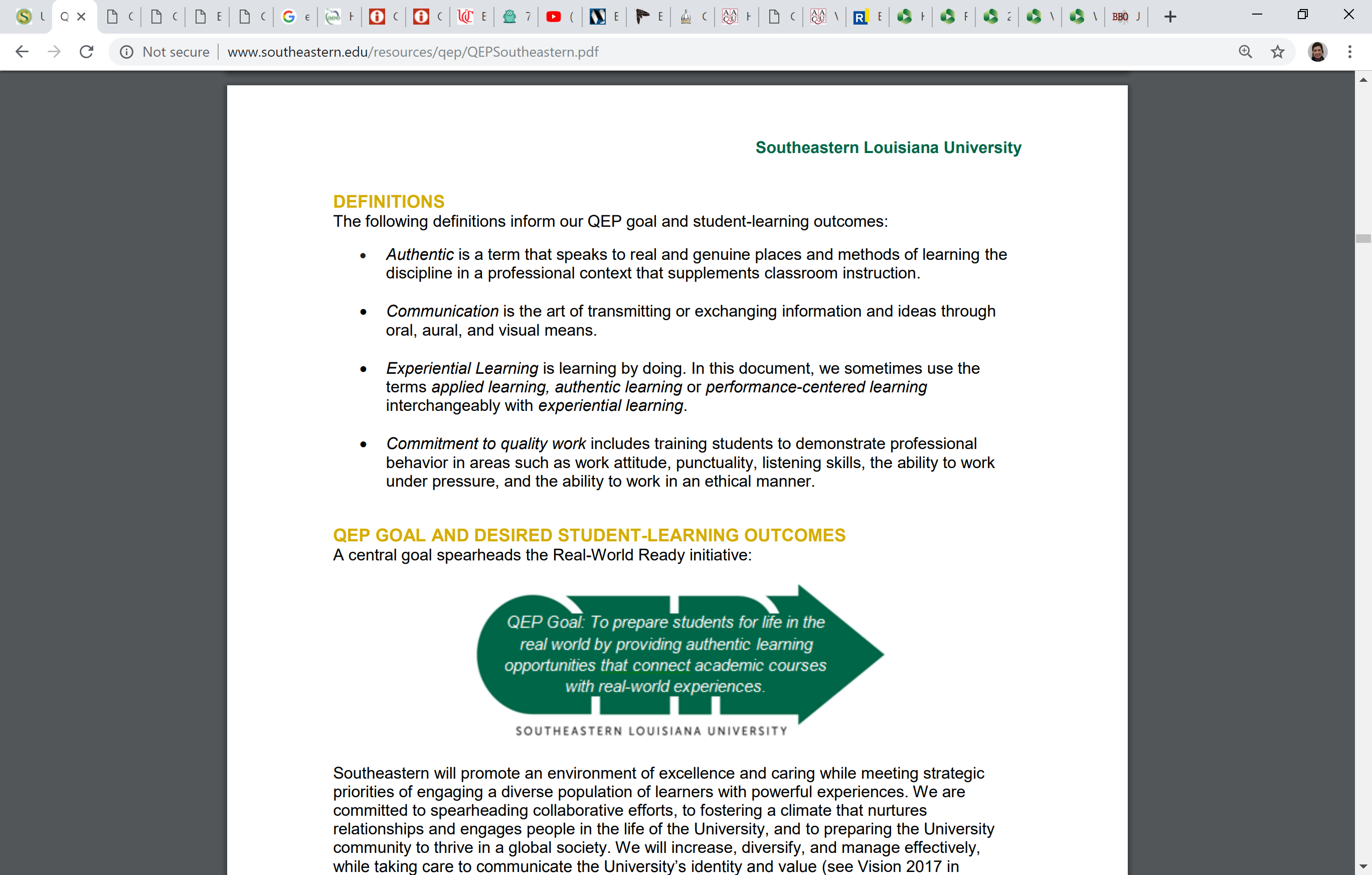 SLU goals:
[Speaker Notes: QEP quality enhancement plan

Real-World Ready (RWR) initiative was a time for reinvigorating faculty efforts and integrating experiential learning more fully into the campus culture.
STUDENT LEARNING OUTCOMES: RWR will provide students the opportunity to apply the discipline in a professional context by integrating an experiential-learning component into the undergraduate curricula for those degree programs without an existing opportunity and by enhancing current experiential-learning components. Four outcomes will be the measure of student learning: 
1) Students will apply professional (discipline-specific) knowledge in an authentic setting;
2) Students will demonstrate effective communication in a professionally authentic form;
3) Students will reflect on their work—identifying strengths and weaknesses of product and process, and deriving directions for future efforts; and
4) Students’ professional behaviors will reflect a commitment to quality work.
Passive learning, through instructor-led presentations, has historically dominated class time, forcing possible experiential learning activities outside of the classroom. But as the number of instructors utilizing blended learning methods (most notably, flipped classroom strategies) continues to grow, so too is the class time available for experiential learning exercises.]
What do we want to do
IMPROVING THE QUANTITY OF EXPERIENTIAL-LEARNING OPPORTUNITIES 
Environmental indicators of success for increasing the quantity of experiential-learning opportunities are:
Increase the number of students engaged in experiential learning 
 Increase the number of course sections that include experiential-learning opportunities 
Increase the number of degree programs that offer experiential learning 
IMPROVING THE QUALITY OF EXPERIENTIAL-LEARNING OPPORTUNITIES 
Indicators of success for increasing the quality of experiential-learning opportunities are: 
Develop faculty expertise in experiential learning 
Align designated QEP course sections with the campus definition, guidelines and SLOs 
Increase in the number of degree programs that align program outcomes with the RWR student-learning outcomes
Increase student satisfaction with experiential-learning opportunities
[Speaker Notes: Real-World Ready will provide organized, meaningful experiences for students that complement their coursework while providing mentors to guide their journeys. In this way, Southeastern will aid students for professional entry into the careers they have chosen by providing them the Southeastern Louisiana University 16 opportunity to engage actively, ethically, and authentically in their chosen career paths before graduation. To meet these goals, Help students increase their chances for success in their professions and broaden their understanding of our world.]
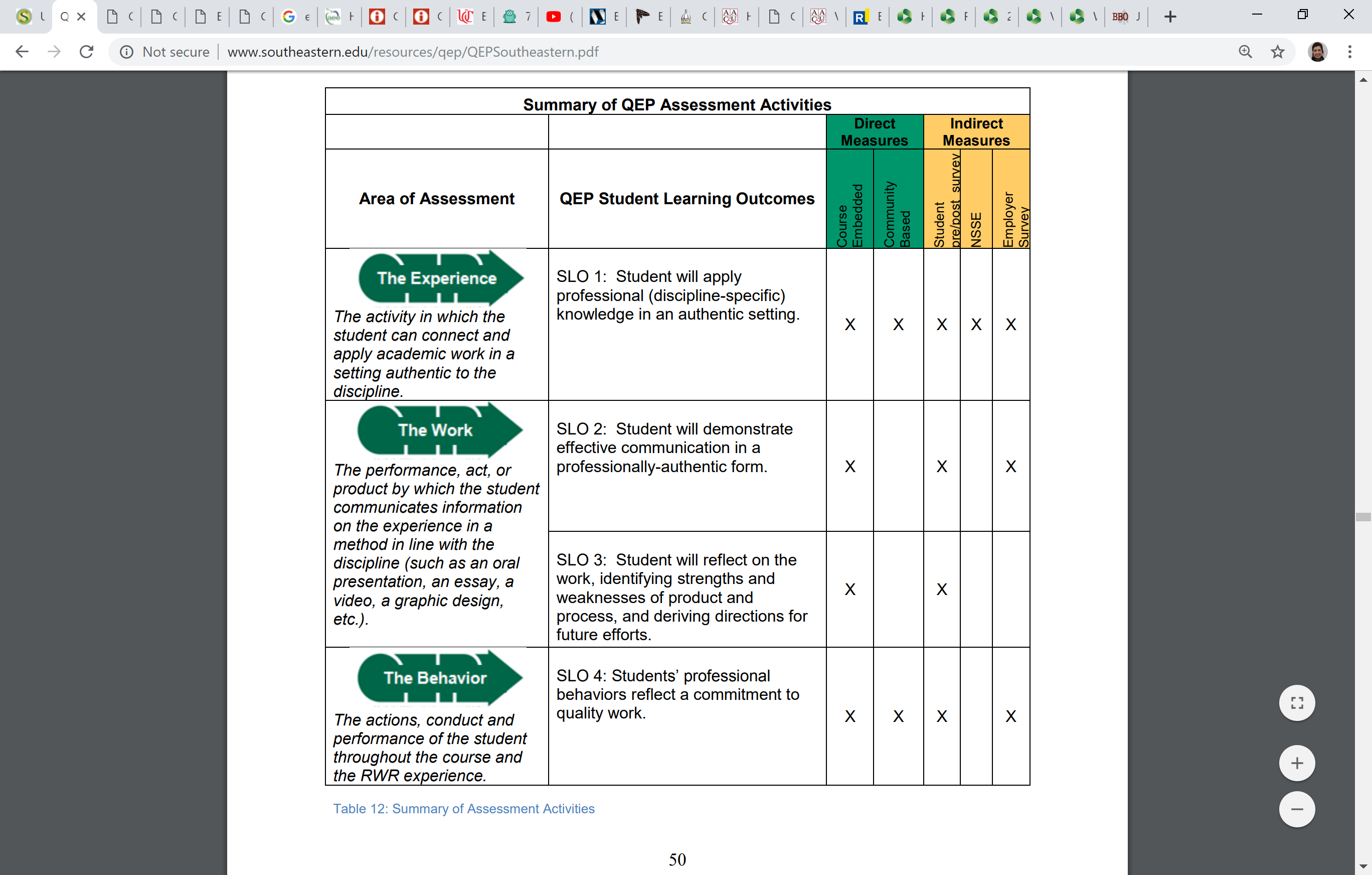 SLU QEP ASSESSMENTPlan
[Speaker Notes: Assessment plan for el atsle]
LET’s ASSESS!
Do you have the ability to incorporate a simple Experiential Learning project?
[Speaker Notes: The answer should be ‘yes!’

While designing your next lesson, learn how to maximize a learner's understanding of important concepts.]
This is how…
[Speaker Notes: ASSESS   teacher/learner process

Reflection is the key.]
Goals Students need to meet:			Look to Learner outcomes/Course Objectives
Specific student learning outcomes
Broad/general objectives
Knowledge
broad, specialized  
Skills 
intellectual & performance-based  
Attitudes, values, dispositions
Specific statements about competencies to be achieved 
Specific changes in behavior that can be assessed 
Form basis for selecting &/or designing curriculum, programs and/or majors, degree requirements
[Speaker Notes: Learning outcomes provide structures from which courses and programs can be evaluated and can assist in program and curricular design, identify gaps or overlap in program offerings, and clarify instructional, programmatic, and institutional priorities.”

 Source: Developing Learning Outcomes, A Guide for Faculty. Office of Teaching Advancement, University of Toronto, 2008. 

Knowledge - broad, specialized ● Skills - intellectual & performance-based ● Attitudes, values, dispositions 

NEXT SLIDE IS Intense]
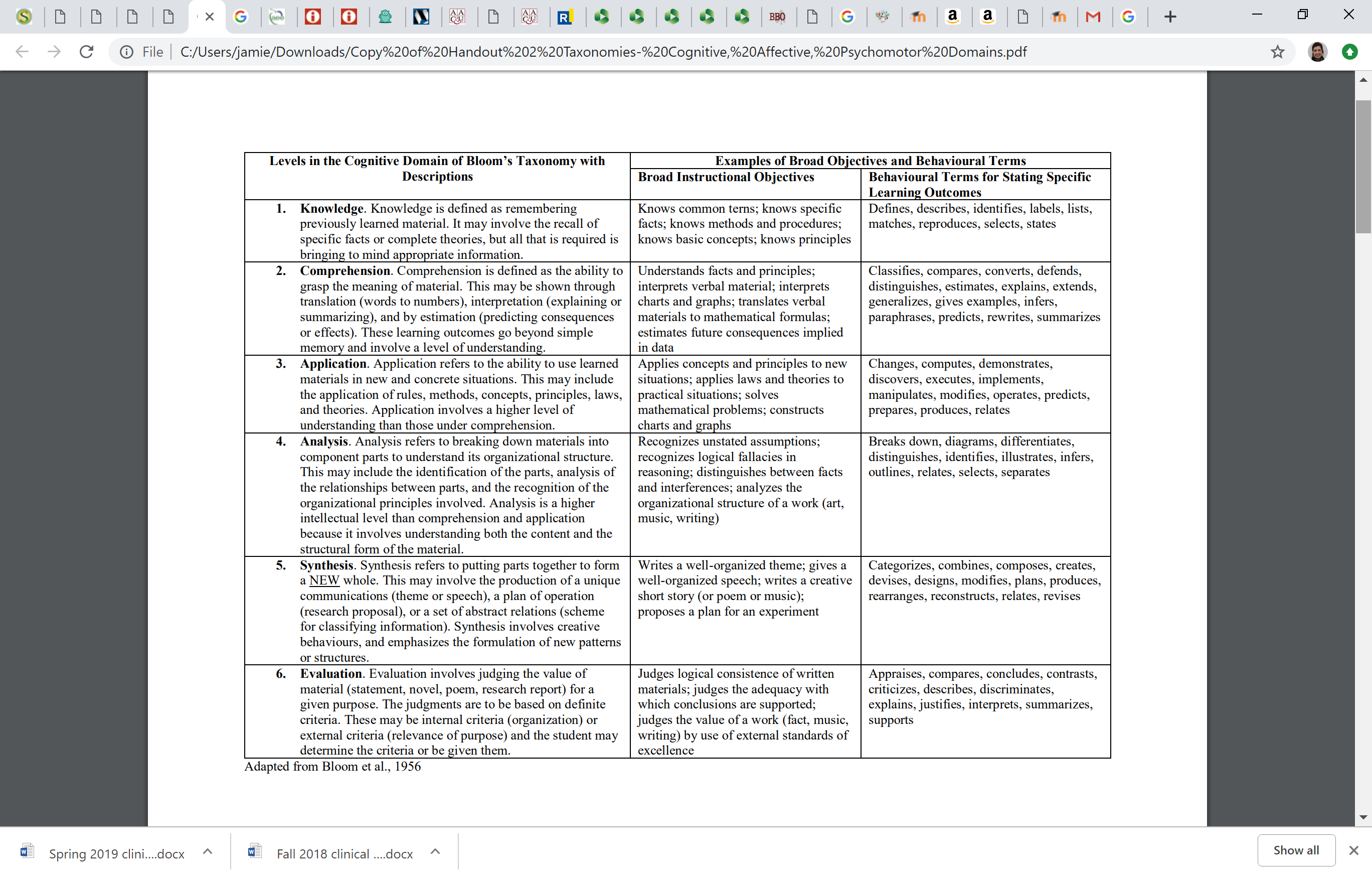 Part One	Assessment:	Were Learner outcomes/Course Objectives Met? Did they learn?
Indirect Assessment
Direct Assessment
An assessment method designed to directly measure:
Knowledge
Skills
values/dispositions 
Must be exhibited by the student (i.e., requires a student to actually demonstrate the knowledge, skill, or value/disposition).
An assessment method that measures the student’s perception of their 
Knowledge
Skills
values/dispositions
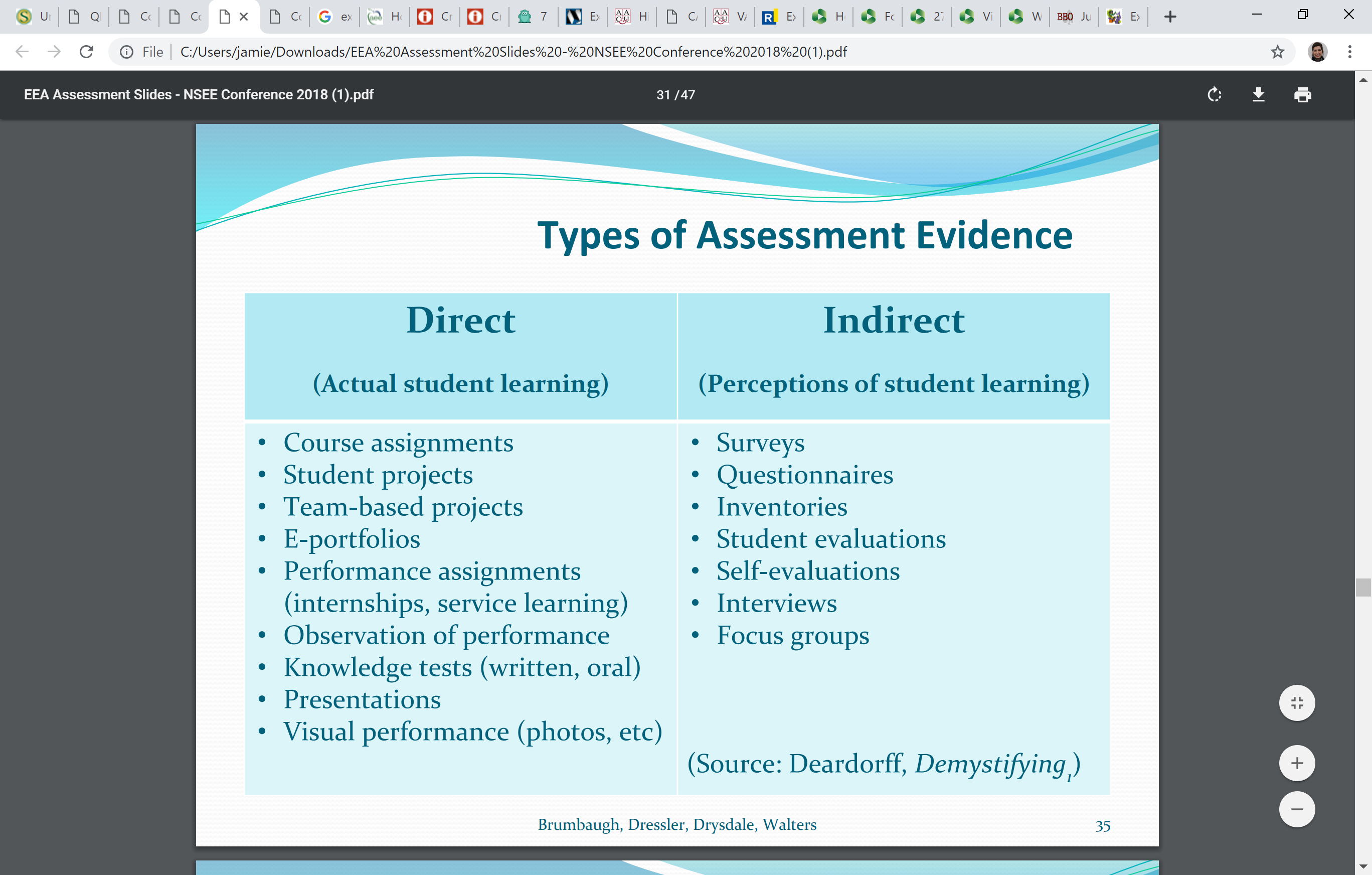 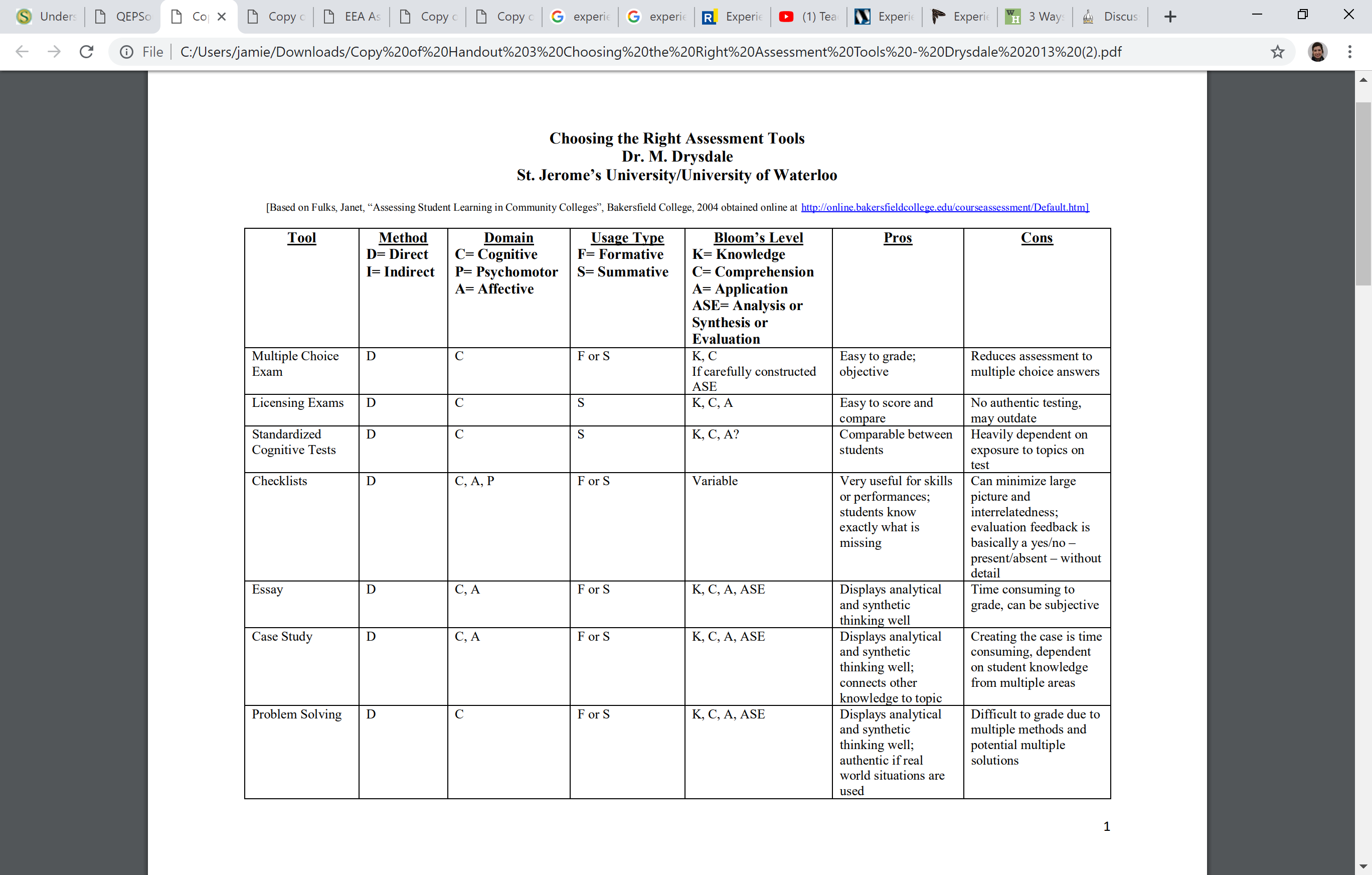 [Speaker Notes: Picking the right assessment tool for your students



Assessment Description Advantages Disadvantages 1a. Written structuredresponse assessments Usually timed, fixed, or selected response written exercises • More content can be sampled in short testing time • Can measure a range of cognitive skills/behaviours • Objective to score • Efficient to score • Can be designed to have high internal consistency • Efficient to administer to large groups • Guessing is a source of error • Difficult to construct technically effective items • Cannot be adapted to measure some behaviours (social behaviours, procedural knowledge) • Only one correct answer possible • Items typically measure discrete concepts rather than integrated knowledge and skills • Partial credit cannot be given 1b. Written open-ended assessments Usually times, constructed response, written exercises • Can measure complex thinking and processes (organization, problemsolving, creativity, integrated skills) • Partial credit can be given to answers • Allows analytic or holistic scoring • More than one correct answer possible • Efficient to administer to large groups • Less content can be sampled in a given testing time • Bluffing causes error • Subjective to score without clear criteria • Scorer consistency needed • Time consuming to score • Cannot be used for nonwriters • Human scorers needed • Scorer training may be needed 2. Behaviourbased assessments Behaviours or demonstrations exhibited in natural or structured settings • Can measure complex performances and behaviours in group and individual settings • Requires actual demonstration and direct observation • More than one correct response possible • Allows analytic or holistic scoring • Partial credit can be awarded • Time consuming to make observations • Time consuming to score • Subjective to score without clear criteria • Less content can be sampled in a given time • Scorer consistency needed • Scorer training may be needed • Cannot be done with large groups 3. Productbased assessments Products, reports, or items created in structured on unstructured situations • Can measure complex thinking and processes (organization, problemsolving, creativity) • Partial credit can be given to answers • Allows analytic or holistic scoring • More than one correct answer possible • Efficient to administer to large groups • Requires actual production • Requires application of product development skills • Can be untimed take-home exercises • Time consuming to score • Less content can be sampled in a given time • Limited to processes that result in products • Subjective to score without clear criteria • Scorer consistency needed • Human scorers needed • Respondents can get outside help unless structured tightly • Scorer training may be needed 4. Interviewbased assessments One-on-one verbal (oral) interaction in structured or unstructured situations • Needed when oral communication is the focus (language learning) • Preferred format for very young or specialized populations • Can measure a range of cognitive, personal-social, and effective behaviours • More than one correct answer possible • Partial credit possible • Allows analytical or holistic scoring • Time consuming to administer • Time consuming to score • Less content can be sampled in a given time • Limited to processes that need human interaction • Human interviewers needed • Interviewer training and structure may be needed • Subjective to score without clear criteria • Scorer consistency needed • Human scorers needed • Scorer training may be needed]
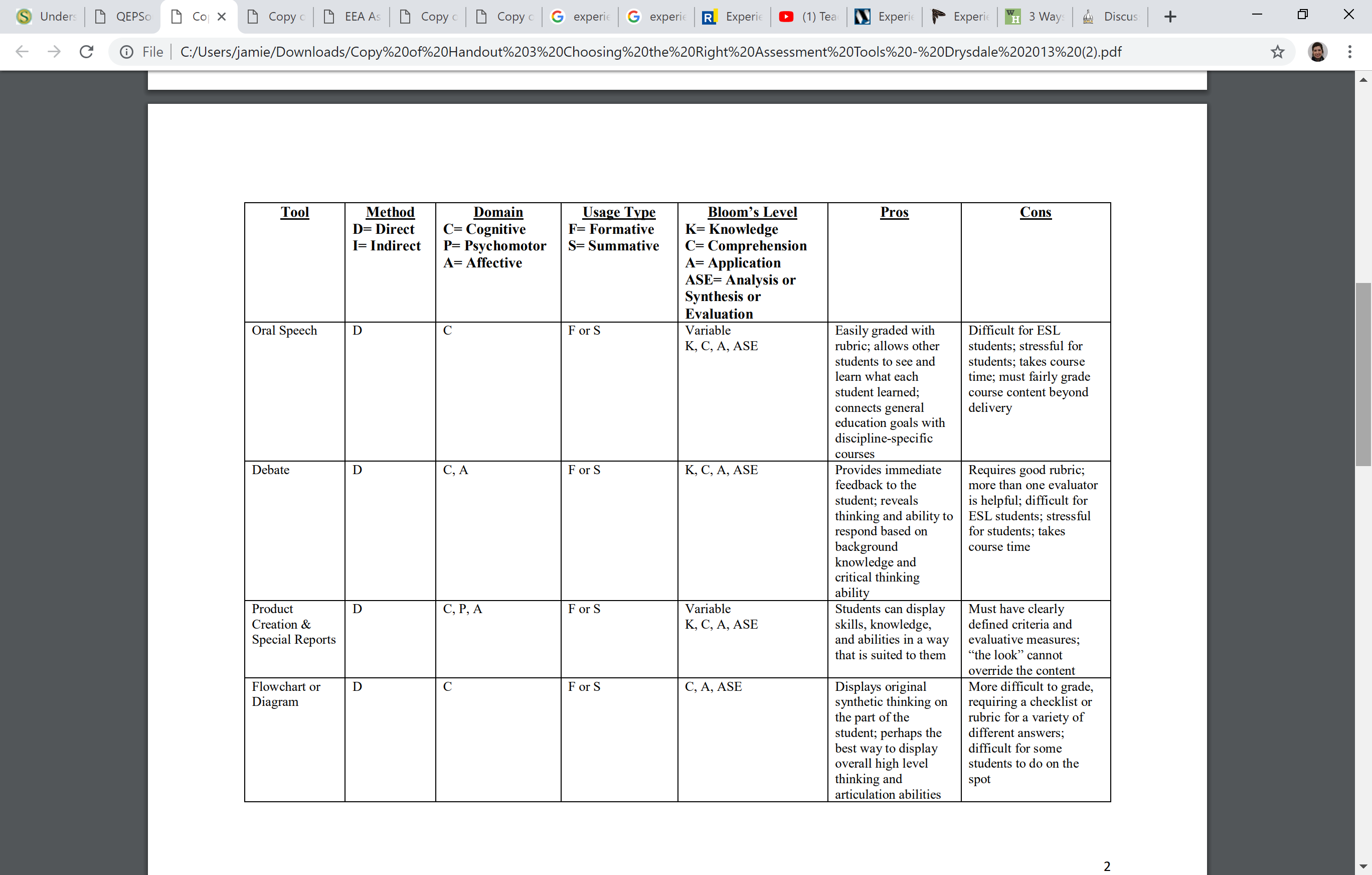 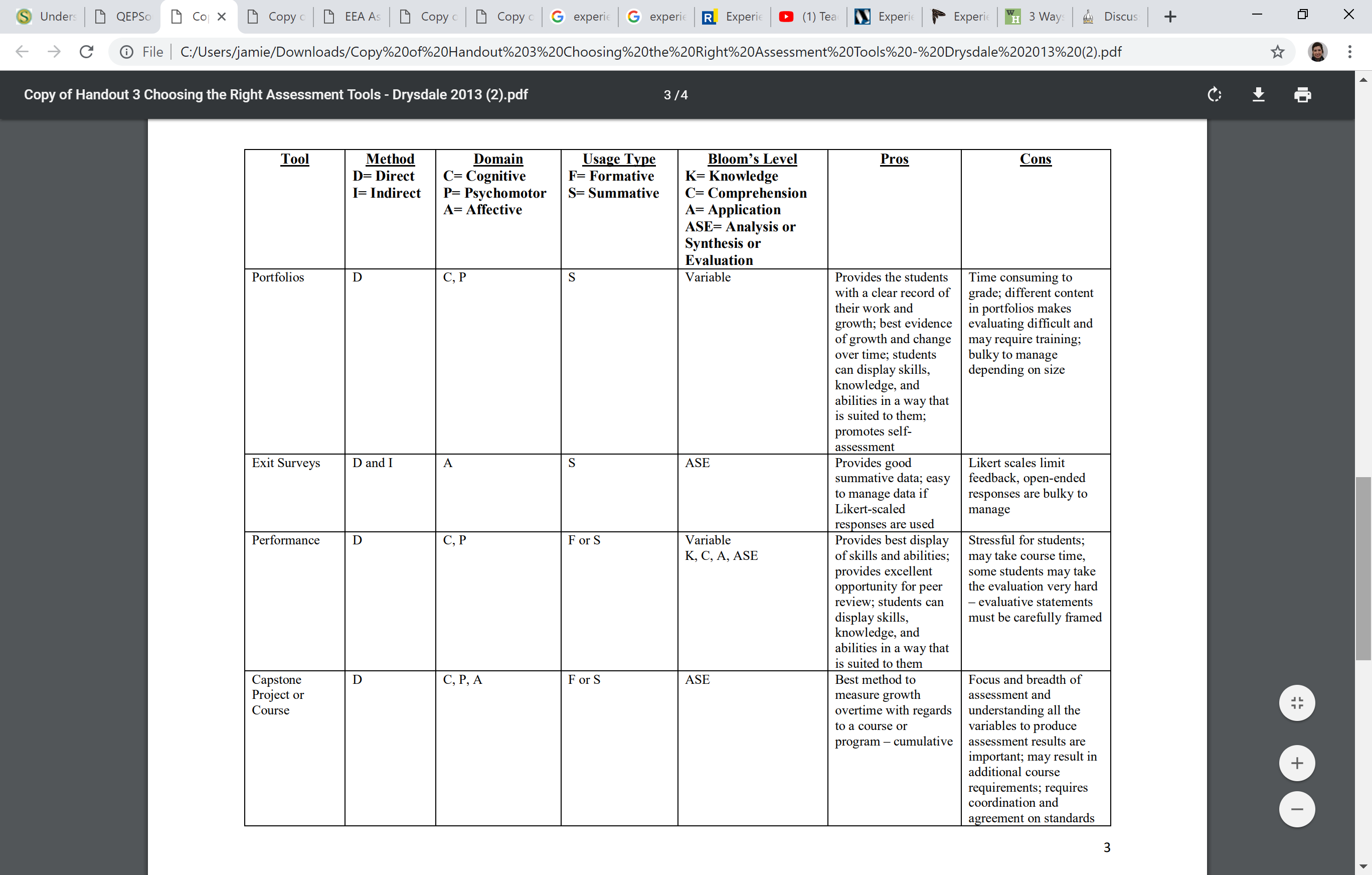 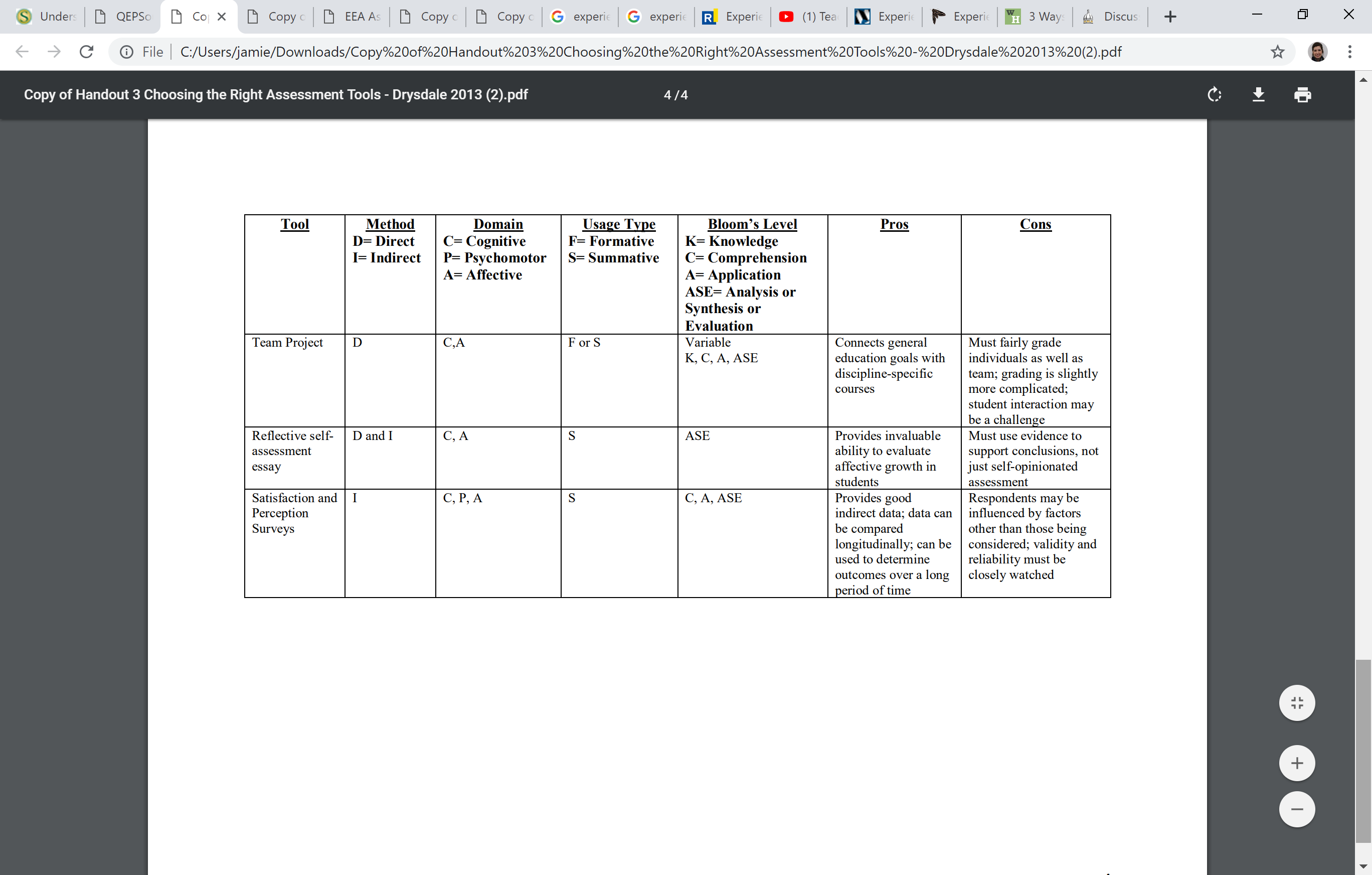 Find Part Two: 		assess for Weakness
Is there a weakness in the course?
Do the students struggle with a specific topic or concept?
Is there an opportunity to insert a EL project?
[Speaker Notes: This can be course improvement

Student weakness
 
Hard topics]
Finding a New ActivityThe   old   vs.   the   cool
[Speaker Notes: internships, service-learning, undergraduate research, civic engagements, study abroad/away, field experiences, creative activities, practice, hands-on learning, mentoring, leadership training, student teaching, and apprenticeships.

Great for that one subject that student cant seem to get. 

Now I am going to throw this to faculty.  Give examples.]
OPEN DISCUSSION
IDEAS Regarding what you currently do…?
[Speaker Notes: Some examples:  flipped classrooms, simulations, group peer projects. Student generated test questions,  podcast discussion board, simulation 


Key is reflection.]
APPLY to course or Lesson
Pros…
Spice up your course
+ student evaluations
Get “cool teacher status” 
Get a day off of lecturing

Looks great on faculty evals…you may get a raise…
Better educated your students
Contributes to the initiative
[Speaker Notes: Don’t be scared. 
Brownie points – looks great on evals -  may get a raise.]
Reflection
Have the student reflect on this project.
How…?
Suggestions?
[Speaker Notes: Proof that you did something awesome and that the students actually learned. 

Then if you are really fancy can have a qualitative research project on your new EL teaching method. 

Direct Assessment:  An assessment method designed to directly measure knowledge, skills, or values/dispositions exhibited by the student (i.e., requires a student to actually demonstrate the knowledge, skill, or value/disposition).]
NOW WHAT?
Reinforce what was learned
[Speaker Notes: Then if you are really fancy can have a qualitative research project on your new EL teaching method. 

Direct Assessment:  An assessment method designed to directly measure knowledge, skills, or values/dispositions exhibited by the student (i.e., requires a student to actually demonstrate the knowledge, skill, or value/disposition).]
Kolb, D. A. (1984).  Experiential learning: Experience as the source of learning and development. Englewood Cliffs, NJ: Prentice-Hall.

Linn, P. L., Howard, A., & Miller, E. (2004). The handbook for research in cooperative education and internships. Mahwah, NJ: Lawrence Erlbaum Associates.

Moore, D. T. (2010). Forms and issues in experiential learning. In D. M. Qualters (Ed.) New Directions for Teaching and Learning (pp. 3-13). New York City, NY: Wiley.

Wurdinger, D. D., & Carlson, J. A. (2010).  Teaching for experiential learning:  Five approaches that work.  Lanham, MD: Rowman & Littlefield Education.